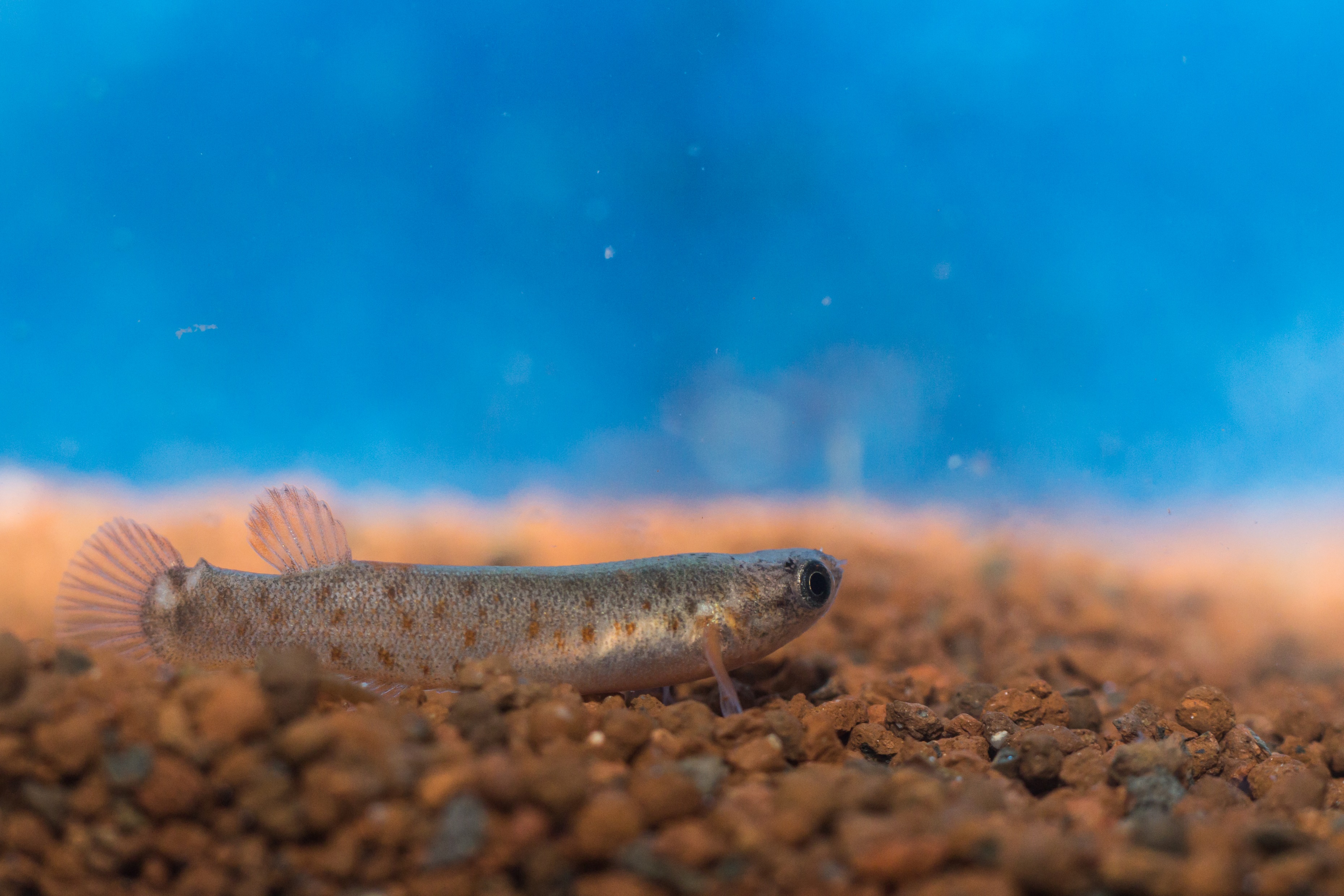 Insight into the complex sexuality of the only
self-fertilizing vertebrate, the mangrove rivulus
Y. Blanco Alvarez*, A. Fellous*, R. Earley**, F. Silvestre*
* Laboratory of Evolutionary and Adaptive Physiology, University of Namur, Belgium
** Department of Biological Sciences, University of Alabama, USA
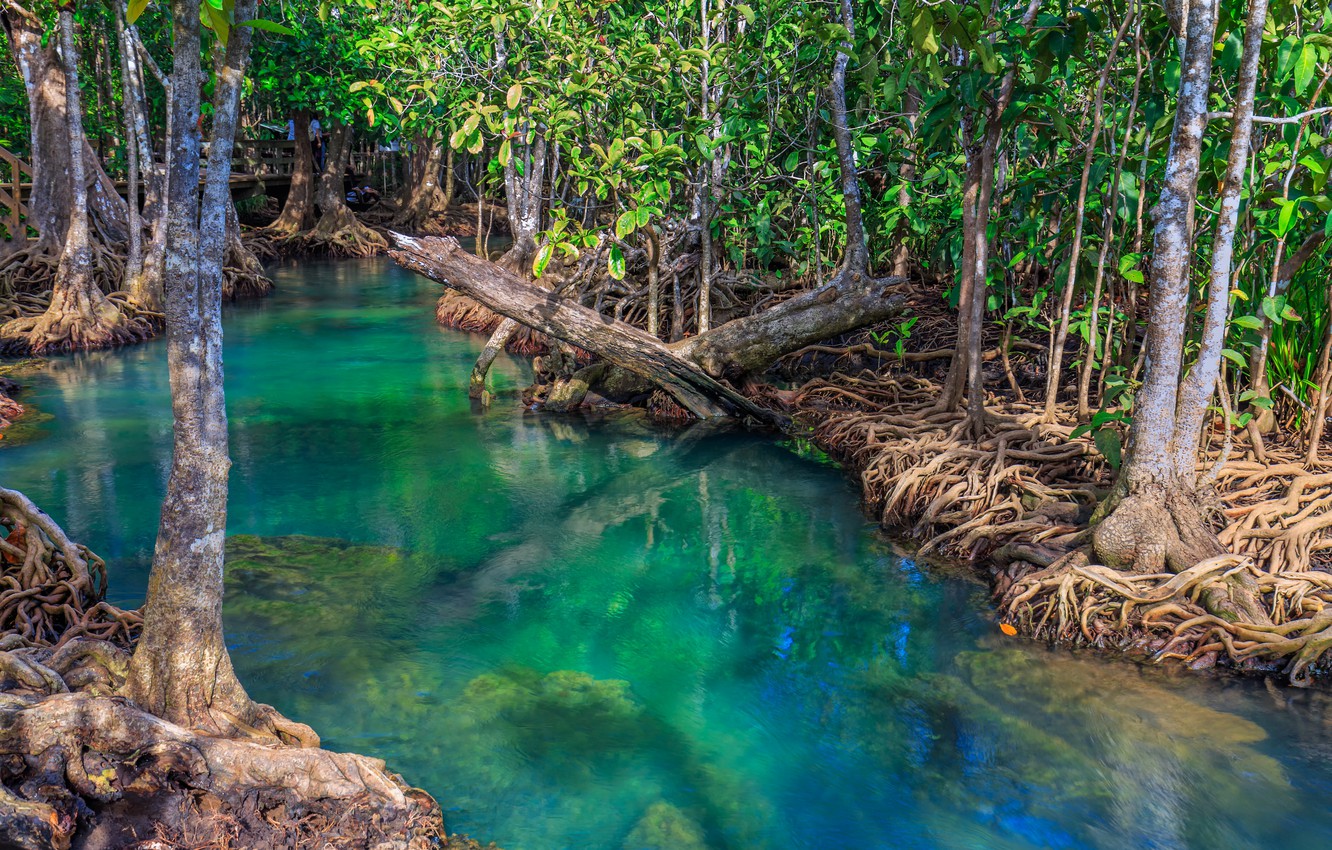 K. marmoratus in the wild
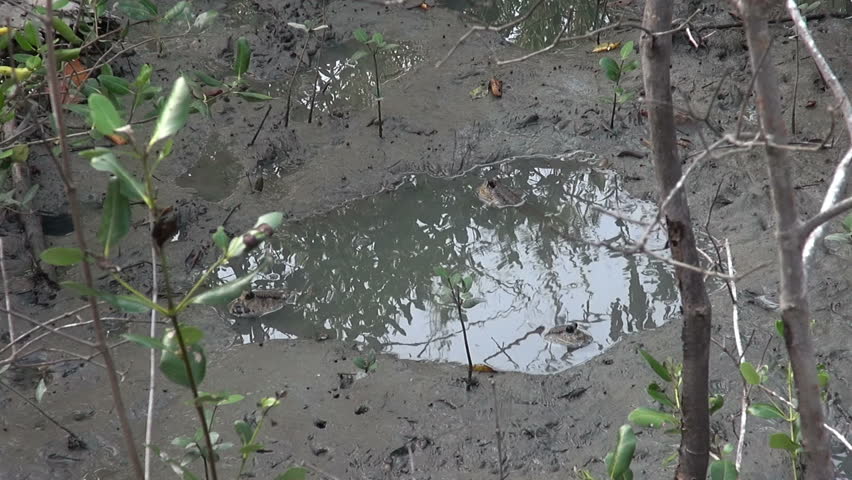 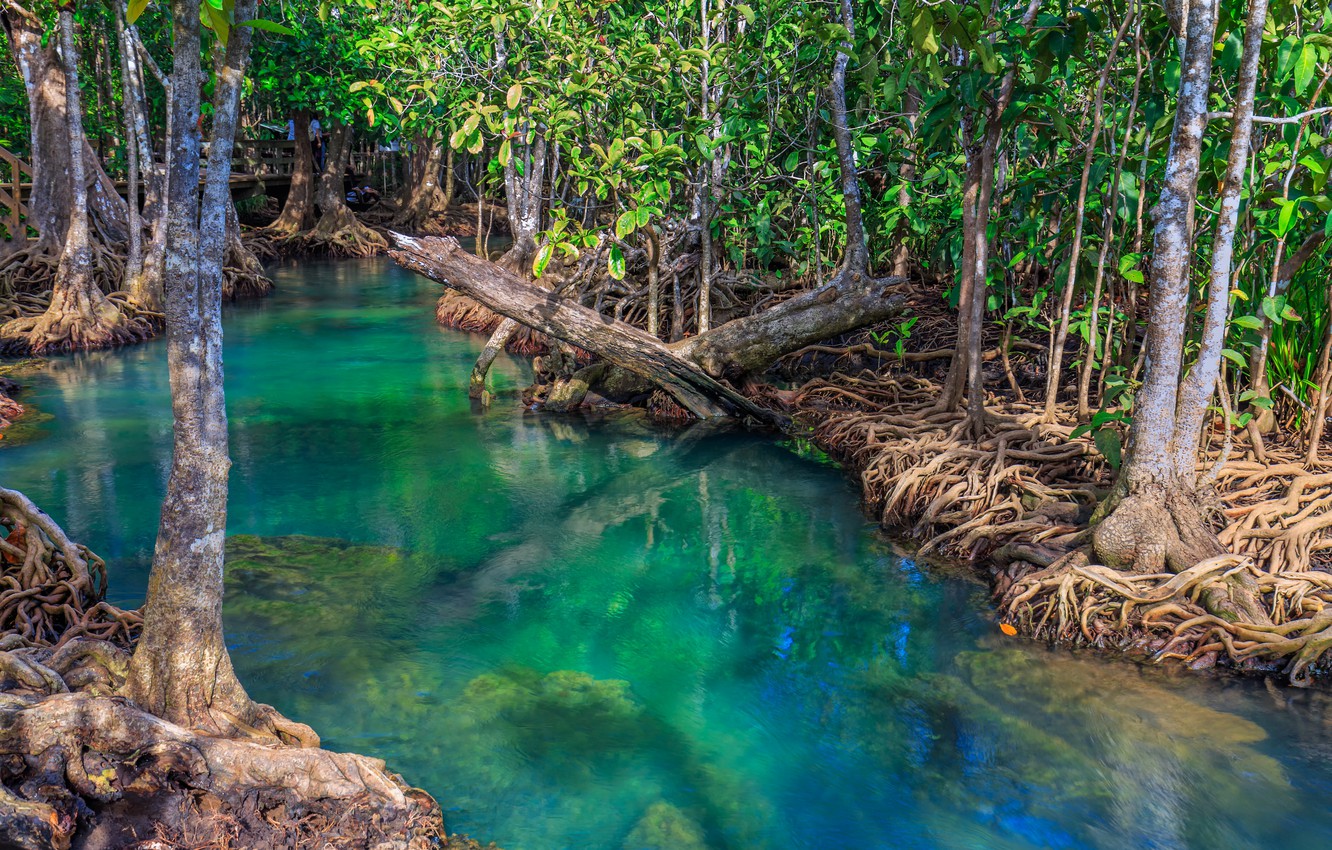 K. marmoratus in the wild
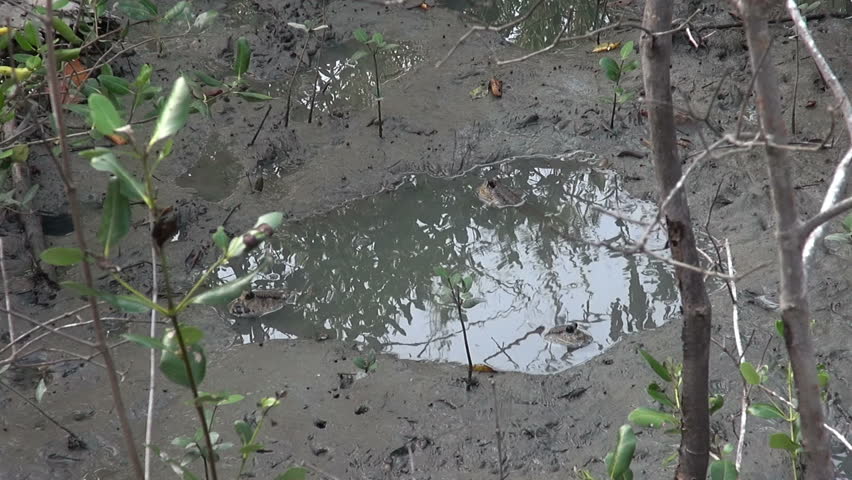 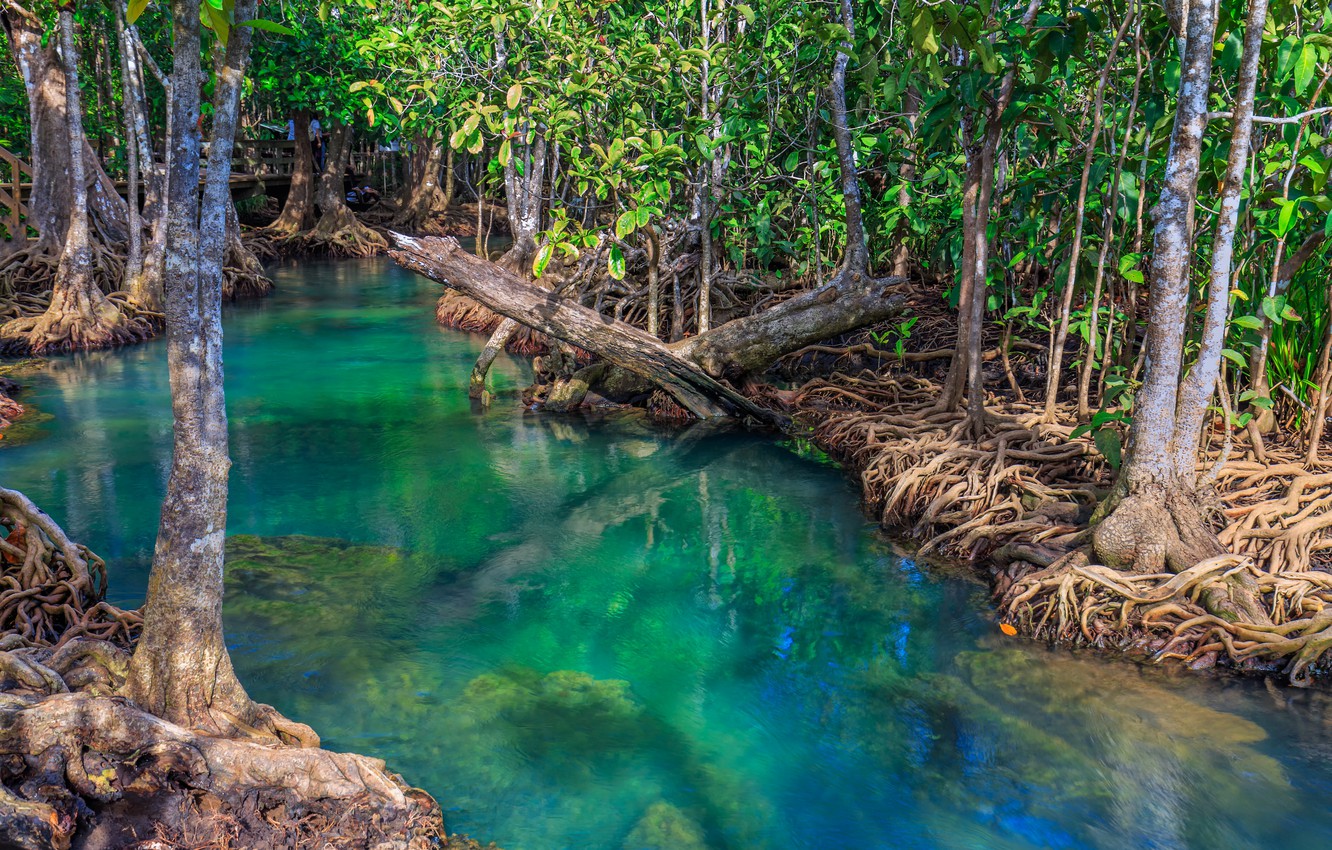 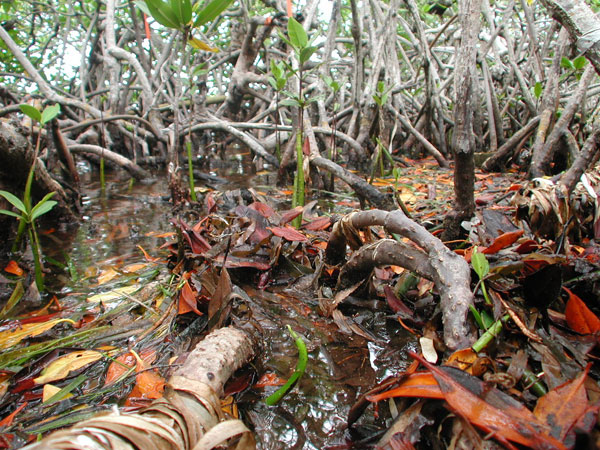 K. marmoratus in the wild
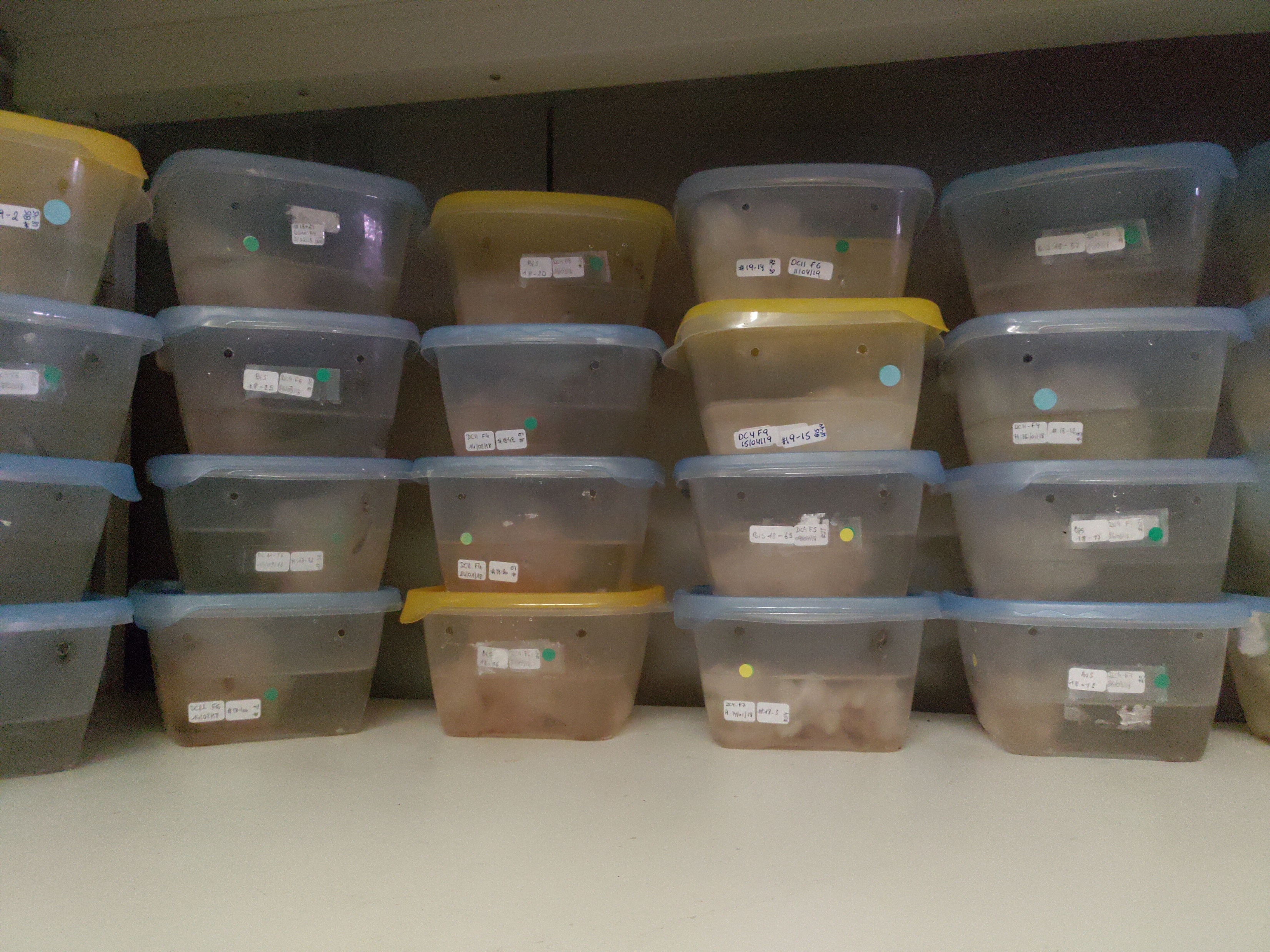 Tatarenkov et al. 2010
A promising model vertebrate
All it needs is a Tupperware
100s of naturally homozygote and isogenic lineages already exist
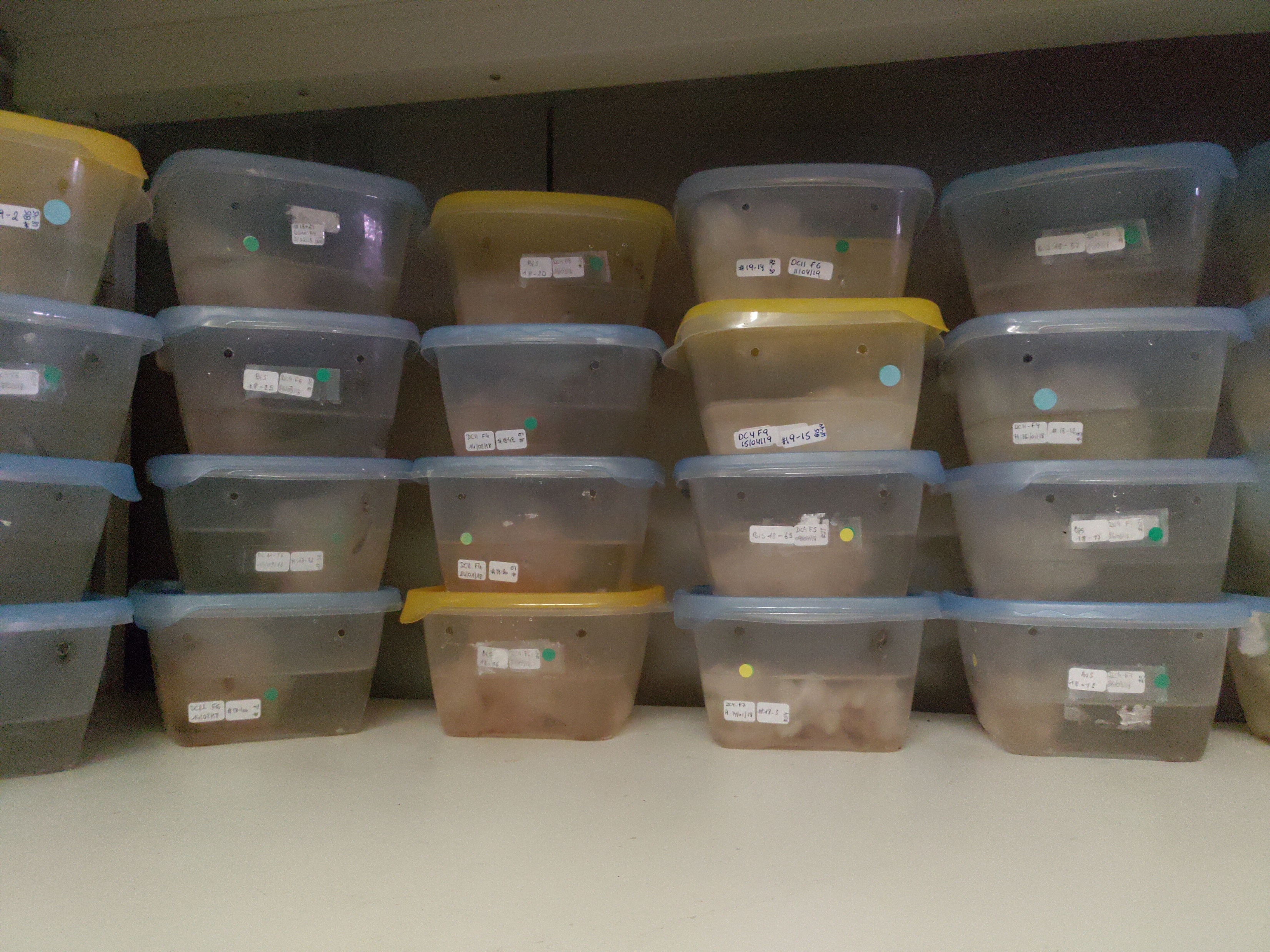 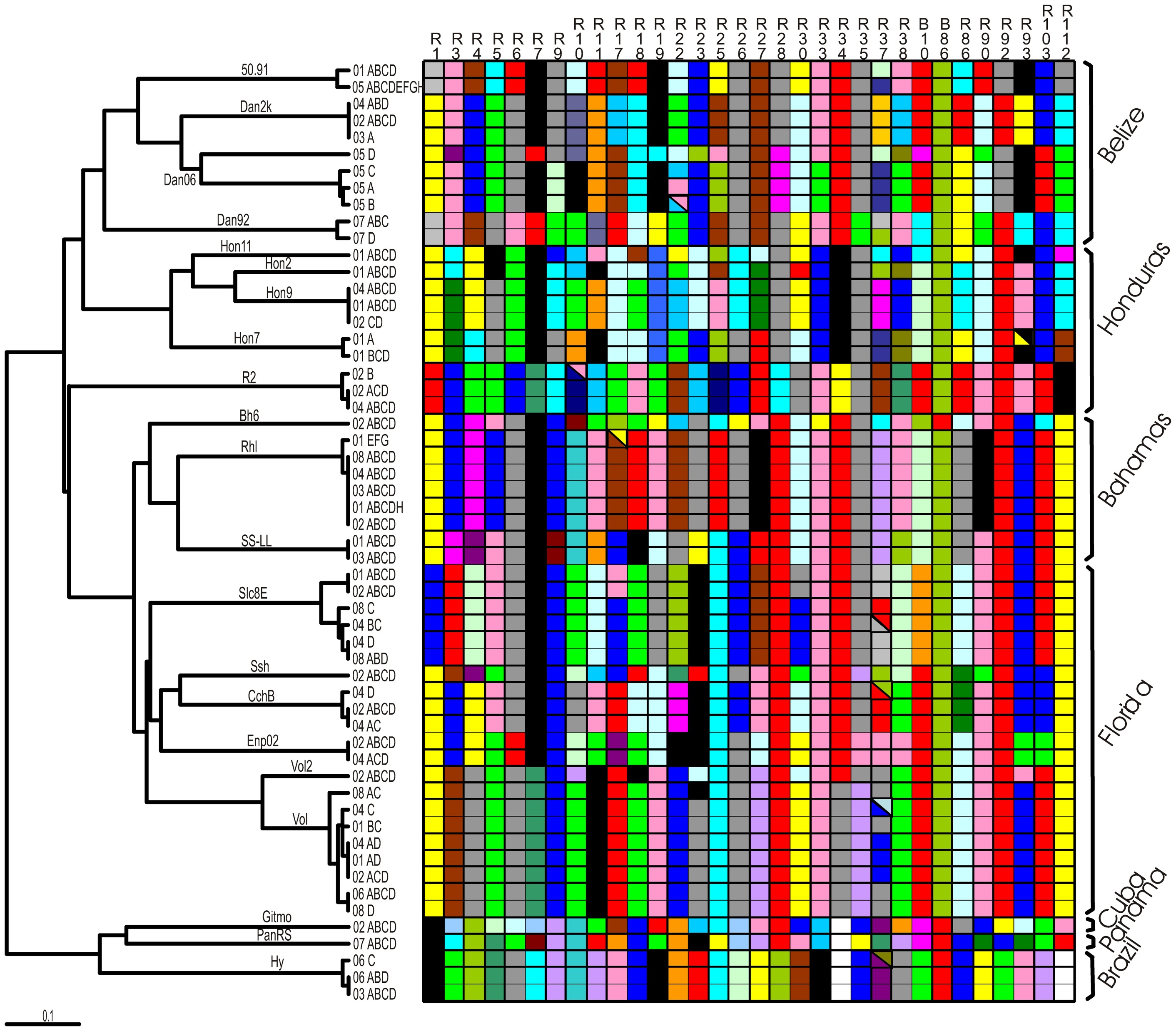 Tatarenkov et al. 2010
A promising model vertebrate
All it needs is a Tupperware
100s of naturally homozygote and isogenic lineages already exist
A complex sexuality
Environmental sex determination
Is dnmt3av2 the link between sex and environment?
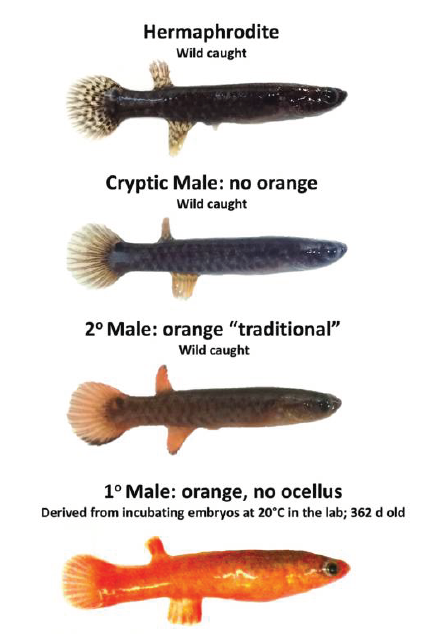 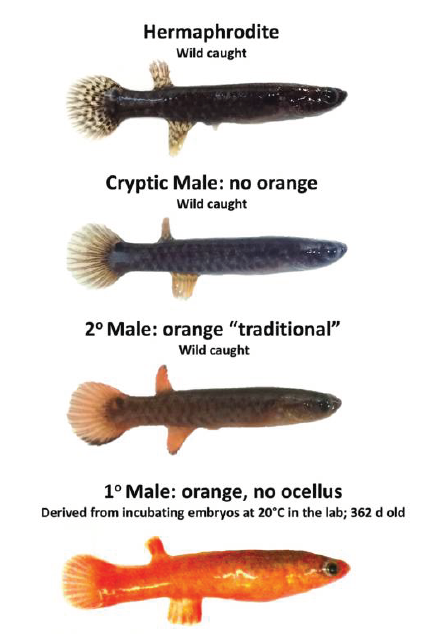 Marson et al. 2019
A complex sexuality
Environmental sex determination
Is dnmt3av2 the link between sex and environment?
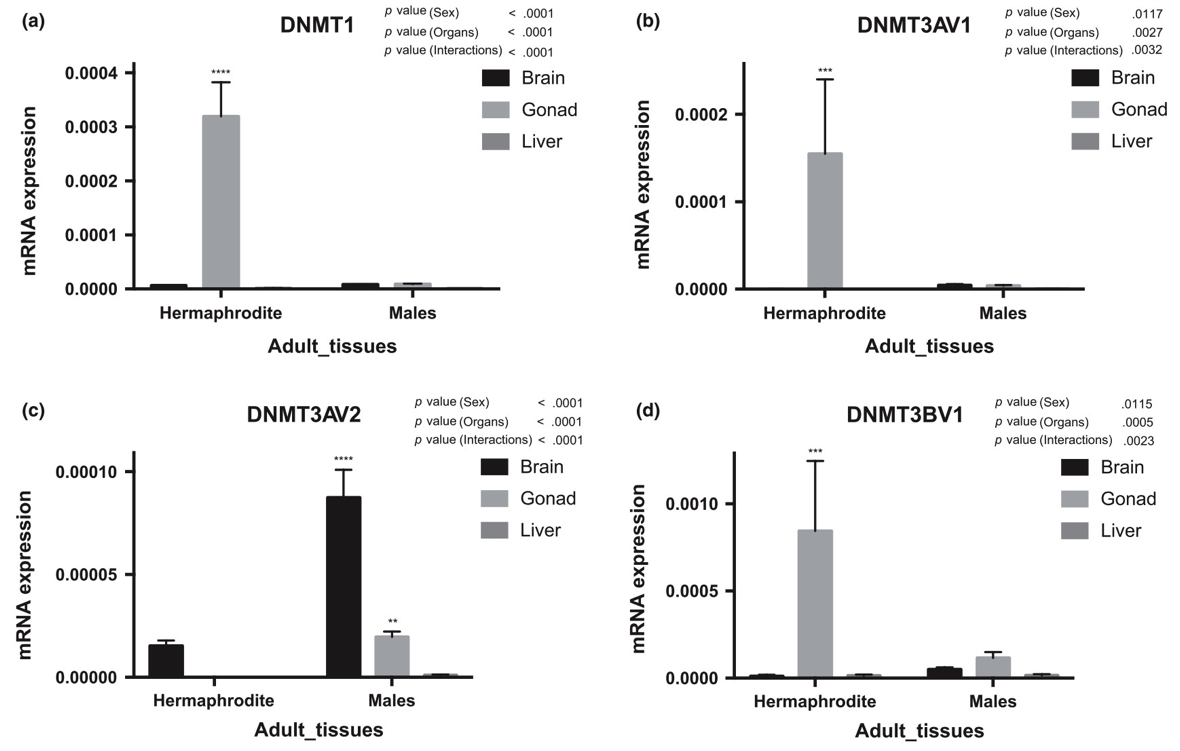 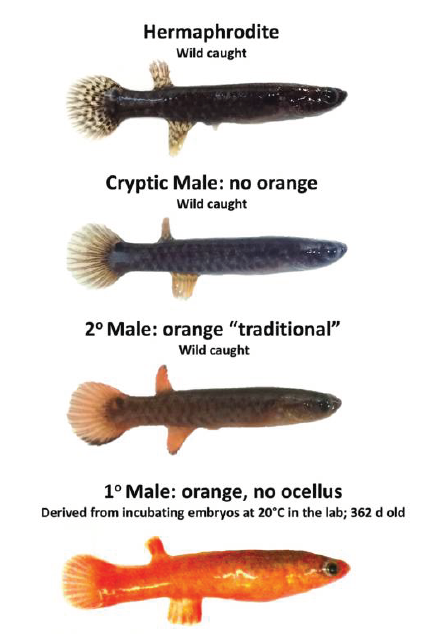 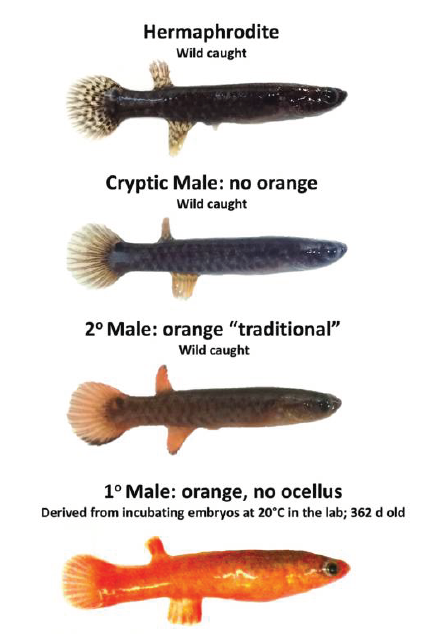 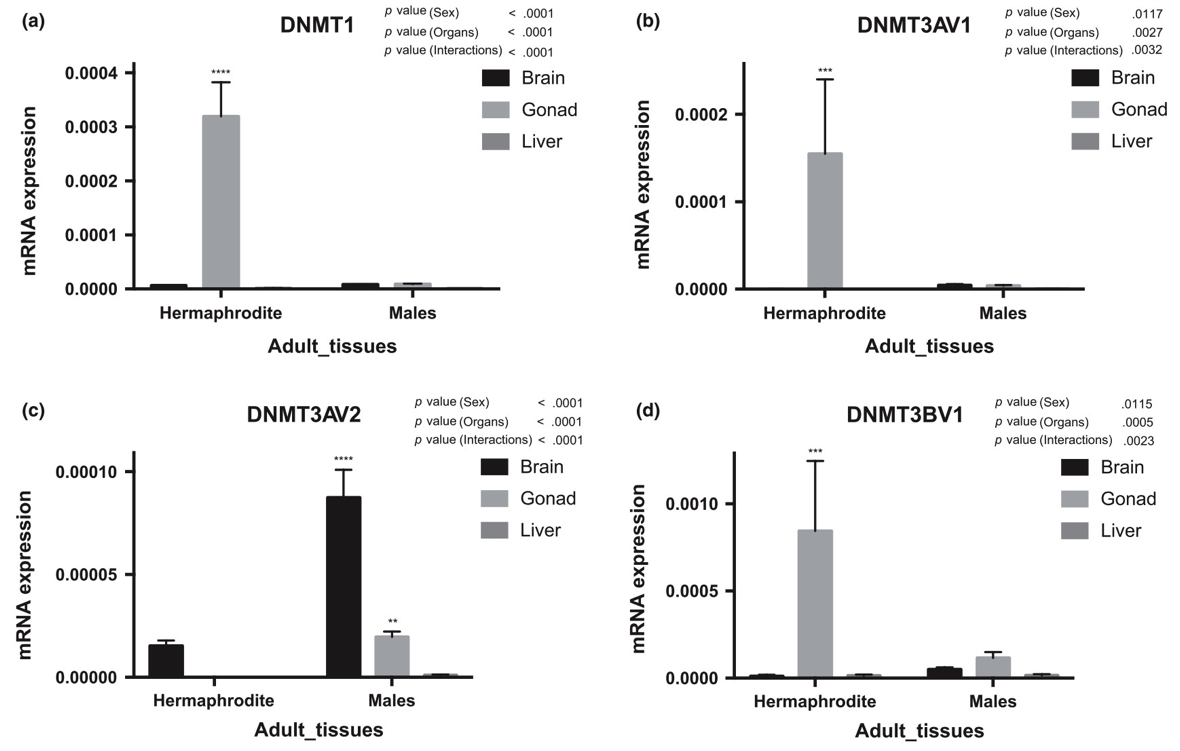 Marson et al. 2019
Experimental design
Knockout of dmrt1
Incubation at low or high temperature
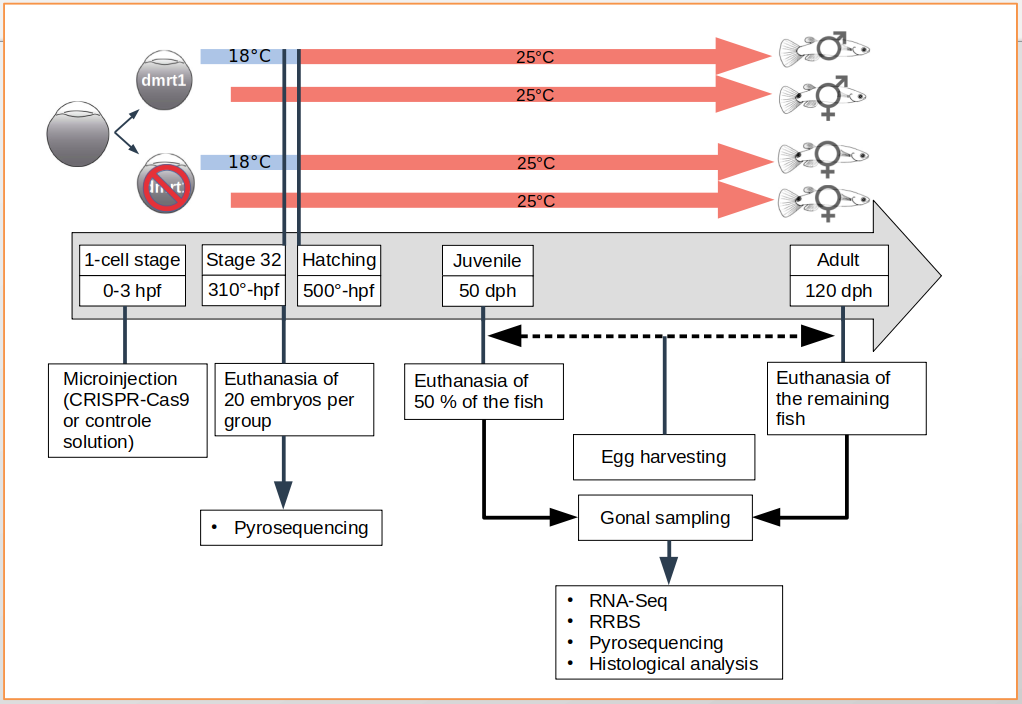 Experimental design
Knockout of dmrt1
Incubation at low or high temperature
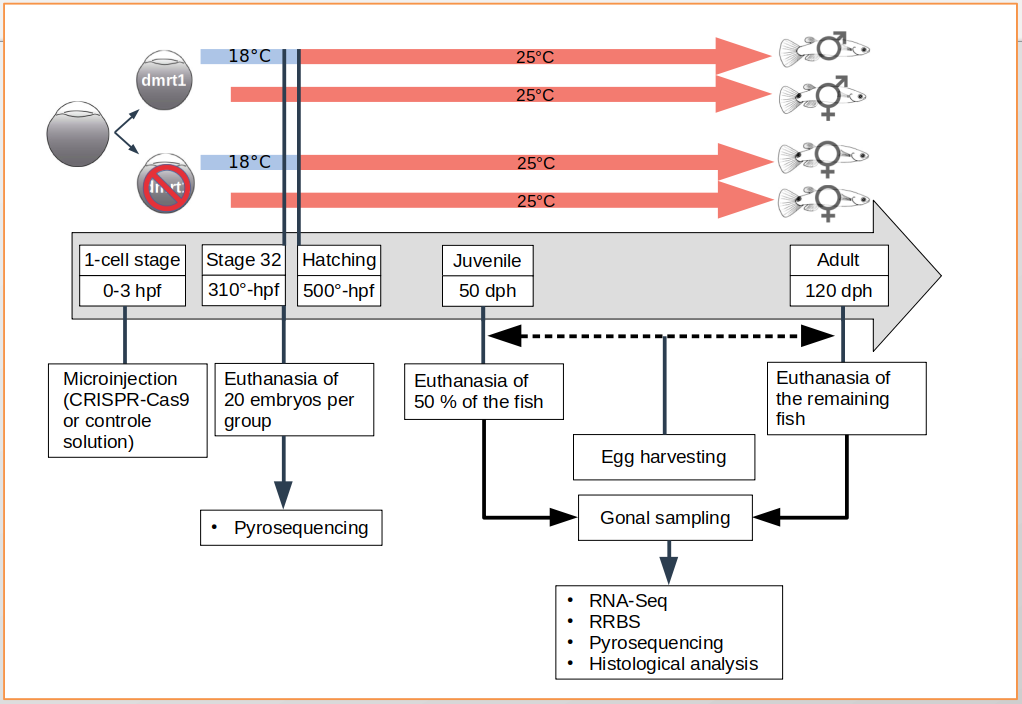 Experimental design
Knockout of dmrt1
Incubation at low or high temperature
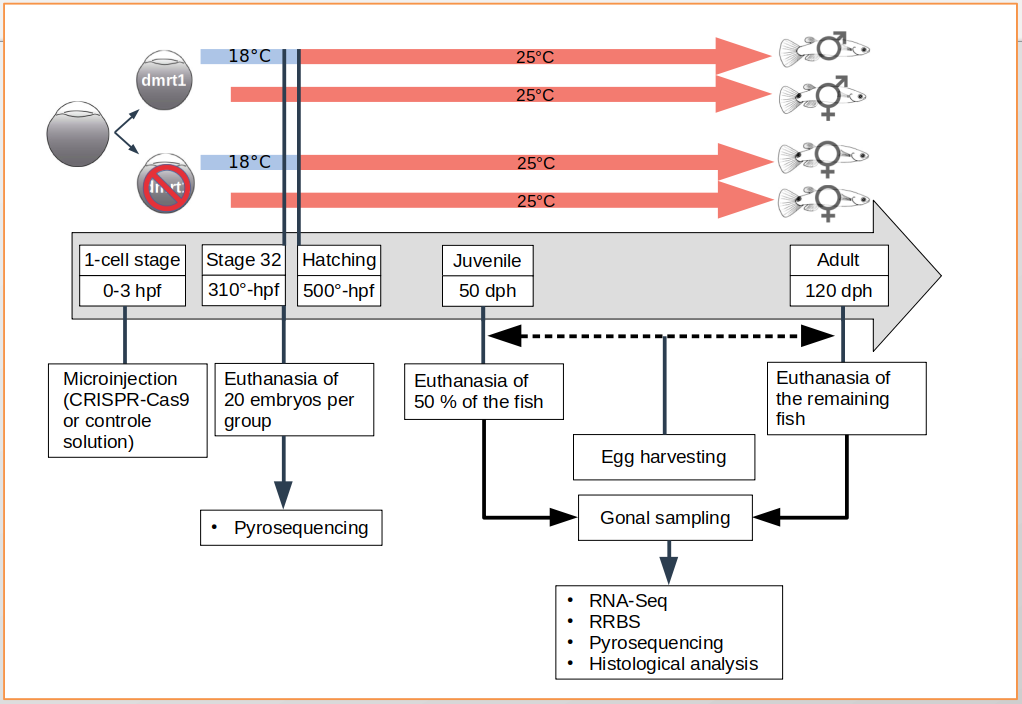 Questions
Any questions ?